Whither Business Logic?
Avrom Roy-Faderman
Senior Instructor and Programmer
February 19, 2008
About Me
Former member of Oracle JDeveloper/ADF teams
Eight years’ experience with JDeveloper and ADF
Co-author of JDeveloper Handbooks
9i
10g
11g (coming soon)
aroyfaderman@quovera.com
Agenda
The Options
Business Logic in the Database
Business Logic in the Middle Tier
Business Logic on the Client
Business Logic in Multiple Places
Summary and Q&A
The Problem
Implementing business logic for J2EE applications
Validation logic and calculation logic
Business logic can be put multiple places
Many people don’t know where to start
Often go by biases based on comfort level
Comfort level important but not everything
The Options
The Database
The Middle Tier
Model layer
Controller layer
The Client
The Tradeoffs
Comfort level
Robustness and Security
Responsiveness
Server Load vs. Client Load
Maintenance Effort
Agenda
The Options
Business Logic in the Database
Business Logic in the Middle Tier
Business Logic on the Client
Business Logic in Multiple Places
Summary and Q&A
Business Logic in the Database
Intro
PPR
Integration with the Application
To JDBC or not to JDBC?
The Database
Implemented in constraints or triggers
Runs in the database
Language: PL/SQL
Or procedural language supported by other DB
The Database: Advantages
Language: PL/SQL (?)
Most robust and secure option
Good for business logic relying on large amounts of data
Easy maintenance and reuse
The Database: Problems
Language: PL/SQL (?)
Requires Internet round-trip
PPR may mitigate
Requires posting of data
Integrating with J2EE applications not trivial
Business Logic in the Database
Intro
PPR
Integration with the Application
To JDBC or not to JDBC?
PPR
Short for “Partial Page Refresh”
AJAX technology
Reduces the time and interruption required by internet round-trips
Ordinary Form Cycle
PPR Cycle
PPR Limitations
Still requires a round trip
Latency
Processing time on server
Shouldn’t invoke PPR constantly
Business Logic in the Database
Intro
PPR
Integration with the Application
To JDBC or not to JDBC?
Integrating with Calculation Logic
“Refresh on Insert” and “Refresh on Update”
DBSequence Domain
Temporary sequence number
Always refreshes on insert
Watch out for foreign key relationships!
Integrating with Validation Logic
ADF has no automatic way to integrate DB error messages in a user-friendly fashion
Default way
Ugly
Possibly not secure
Requires some changes to DB-side error messages for best results
Requires Java Framework Code
Error Desiderata
Cleanly displayed global error messages
Linked and flagged field-specific error messages
DB-Side Error Message Changes
Required for linking/flagging field-specific messages
Need a machine-readable way to identify relevant columns
[COMMISSION_PCT][JOB_ID]Commission
must be zero for non-sales employees
Java Framework
Custom entity object class
Override doDML() to catch SQLExceptions
Custom code create exceptions
Parse error messages
Create exceptions based on them
Custom exception class for column-level errors
Store error message
Store column information
Java Framework
Custom exception class
Marshal the individual exceptions
Custom error handler
Unmarshal the exceptions
Find controls corresponding to column information
Create appropriate FacesMessage objects
Business Logic in the Database
Intro
PPR
Integration with the Application
To JDBC or not to JDBC?
Does the Extra DB Hit Slow you Down?
Yes, in general
DB connectivity is pretty fast, but in a large-scale application, any network hit hurts
No, in some cases
Auto-commit requires DB hit after every request anyway
Consider delaying DB validation/recalculation to times when you already need to post
Agenda
The Options
Business Logic in the Database
Business Logic in the Middle Tier
Business Logic on the Client
Business Logic in Multiple Places
Summary and Q&A
Business Logic in the Middle Tier
Intro
Business Logic in the Model
Business Logic in the Controller
The Middle Tier
Implemented in the web application
Business components (model)
JSF Controller
Runs on the application server
Language: Java, with some declarative XML support
The Middle Tier: Advantages
Language: Java (?)
Get to use JDeveloper’s great toolset
Integration with ADF very easy
Reasonably robust and secure
Maintenance and reuse within an application easy
No JDBC hits
The Middle Tier: Problems
Language: Java (?)
Not quite as robust as DB
Questionable for business logic relying on large amounts of data
Requires Internet round-trip
PPR may mitigate
Some special PPR problems
Currently, maintaining across applications a bit of a pain
JDeveloper 11g should mitigate this issue
Business Logic in the Middle Tier
Intro
Business Logic in the Model
Business Logic in the Controller
Business Logic in the Model
Traditional location for business logic in MVC architecture
Most commonly ADF Business Components
Some logic can be implemented declaratively
More complex logic requires Java coding
JDeveloper 11g will allow complex logic via “Groovy” expression language
PPR and the Model
WARNING: By default, all application business logic will be executed on any form submission
This includes PPR
This may not be desired behavior
Should be fixed in Jdeveloper 11g
Stopping PPR Validation
Custom page lifecycle
Block validateModelUpdates() for PPR
public void validateModelUpdates(  LifecycleContext lctx) {  FacesContext fctx =     FacesContext.getCurrentInstance();  if (! PartialPageUtils.isPartialRequest(fctx)) {    super.validateModelUpdates(lctx);  }}
Non-public API
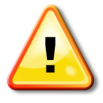 Business Logic in the Middle Tier
Intro
Business Logic in the Model
Business Logic in the Controller
Business Logic in the Controller
Not traditional location in MVC architecture
But validators are part of JavaServer Faces standard
Jdeveloper supplies default “ADF Faces Validators”
Ranges
Date/Time
Regular Expression
Can write and register your own
PPR and the Controller
All business logic will be executed on any form submission, including PPR
This is not part of validateModelUpdates() and so cannot be blocked easily
Can be useful
If you need some, but not all, validation to fire on PPR
Combine with (blocked on PPR) model validation
Agenda
The Options
Business Logic in the Database
Business Logic in the Middle Tier
Business Logic on the Client
Business Logic in Multiple Places
Summary and Q&A
Business Logic in the Client Tier
Intro
Client-Side Calculation
Client-Side Validation
Javascript and Data
The Client Tier
Implemented in the web application
Runs in the browser
Language: Javascript
The Client Tier: Advantages
Language: Javascript (?)
Very high interactivity and responsiveness
No network round trips of any kind
Offloads processing to the client machine
The Client Tier: Problems
Language: Javascript (?)
Poor development tools
At best so-so debugging tools
Any moderately competent hacker can circumvent
Bad for business rules relying on large amounts of data
No easy way to share across applications
Business Logic in the Client Tier
Intro
Client-Side Calculation
Client-Side Validation
Javascript and Data
Javascript Handlers
ADF Faces components include standard Javascript handlers, which show up in the generated HTML
onchange
onclick
onkeypress
etc.
These can contain inline code or call Javascript functions
Know Your DOM
“Domain Object Model”
Allows you to easily work with any HTML element
Change element attributes or contained HTML
Find elements by ID, as opposed to “find a form and get its controls by name” method
This includes, e.g., links and <SPAN> tags generated by <af:outputText>
Business Logic in the Client Tier
Intro
Client-Side Calculation
Client-Side Validation
Javascript and Data
Javascript Handlers and ADF
Traditional validation with Javascript Handlers
Return “false” on failed validation
This blocks the normal operation of the component
This is unreliable in ADF
Client-Side Validators
ADF Faces validators come with “client side” version
This is a Java class that returns Javascript code from a method, getClientScript()
The Javascript is downloaded with the page
You can create a client-side version of a custom validator
These fire on submit, but instantly
Client-Side Validators and PPR
Client-side validators will fire on PPR
No way to turn this off without disabling client-side validation altogether
Put completeness checks in the Javascript returned by getClientScript()
Business Logic in the Client Tier
Intro
Client-Side Calculation
Client-Side Validation
Javascript and Data
Javascript and Data: Static
Assemble data on the server
Create Javascript arrays and tables
Or use <af:inputHidden> objects to create hidden fields in the HTML
Refer to it from your Javascript code
Not appropriate for large amounts of data
May be mitigated for midsize amounts in 11g
Javascript and Data: Dynamic
Create a web service exposing your data
Access the web service from the page using, e.g., SOAP
A little faster than PPR
No reconstruction of components on server
Less data to transfer
Can be made asynchronous
Still has latency issues, though
Agenda
The Options
Business Logic in the Database
Business Logic in the Middle Tier
Business Logic on the Client
Business Logic in Multiple Places
Summary and Q&A
Dividing Business Logic
“Break-your-business” logic must run server-side
Database for most security
In the application if security vs. saving Database access worthwhile
Convenience-only logic can go in Javascript
For highest interactivity, all logic should run in Javascript unless impractical
Maintenance: ADF Faces Validators
For validation only
Still need to be maintained in separate files
Files closely related
Usually one developer can be in charge of both
You may not need PPR
Maintenance: Single-Sourcing
Store Javascript in the DB
Generate from declaratively expressed business rules
Triggers
Javascript
A lot of trouble up front
Not easy to find engines that generate Javascript
Not worth it for a few mid-sized web applications
Agenda
The Options
Business Logic in the Database
Business Logic in the Middle Tier
Business Logic on the Client
Business Logic in Multiple Places
Summary and Q&A
Summary
Using the DB is most secure
Integration not automatic
Lots of network trips; PPR may mitigate
Using the middle tier almost as secure
May (or may not) save DB hits
Using the client tier is most interactive
Not a secure method of enforcement
Consider doubling up if you can solve the maintenance issues
Q&A
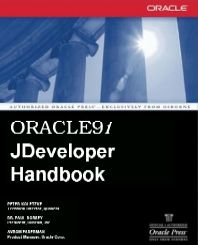 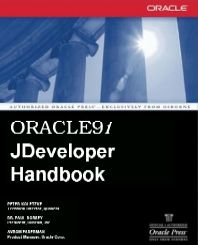 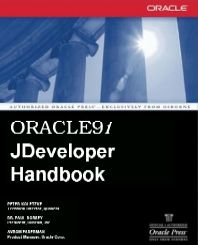 ORACLE9iJdeveloperHandbook
OracleJdeveloper 10gHandbook
OracleJdeveloper 11gHandbook
About Quovera
Books co-authored with Peter Koletzke and Dr. Paul Dorsey
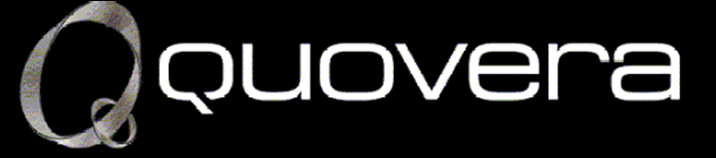 www.quovera.com
Founded in 1995 as Millennia Vision Corp.
Strong High-Tech industry background
200+ clients/300+ projects
Oracle Partner
More technical white papers and presentations on the web site
Also co-authoredwith Duncan Mills
Comingsoon